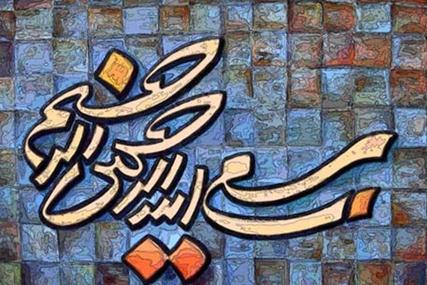 PRESENTATION  NAME
Description
1
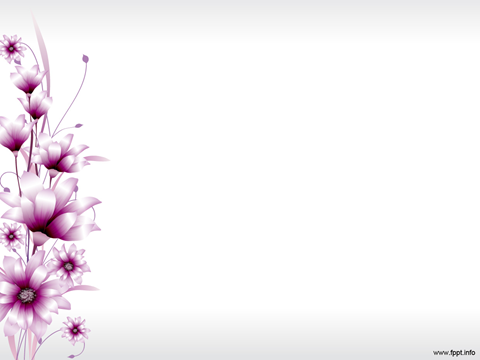 به نام خدا


آشنایی با نرم افزار LINGO

استاد راهنما: جناب آقای نعمت الهی

تهیه و تنظیم: آیدا صفایی – منیره پاکدل



زمستان 91
21- 2
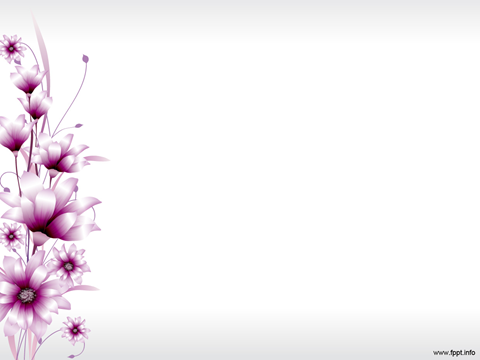 مقدمه
LINGO
Linear Interactive & General Optimizer
بسته های نرم افزاری لیندو و لینگو توسط شرکت لیندو سیستمز برای حل مسائل بهینه سازی در دانشگاه، صنعت و تجارت، طراحی گردیده است. 
لینگو ابزاری ساده برای بهره گیری از قدرت برنامه ریزی خطی و غیر خطی در فرموله کردن مسائل خیلی بزرگ به صورت مختصر و تجزیه و تحلیل آنهاست.
21-3
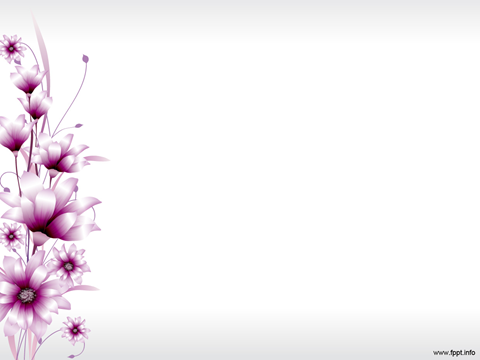 قابلیتهای لینگو
قابلیت مدل سازی بصورت کارا و صحیح؛
 قابلیت بالای تحلیل مدل؛
 دارا بودن توابع مختلف ریاضی، آماری و احتمالی؛
 قابلیت خواندن اطلاعات از File ها و Worksheet های دیگر(مثل Excel)؛
 کار کردن در محیط Windows.
داشتن تنظیمات مختلفی از طریق Lingo Option
21- 4
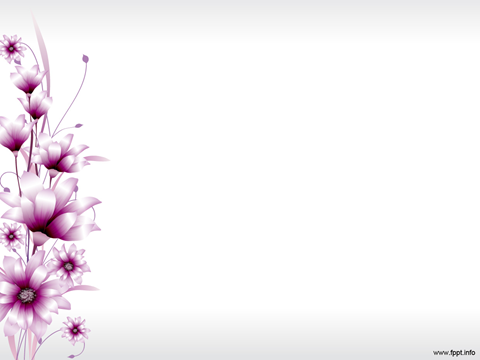 مزایای لینگو
لینگو قادر به حل مسائل مختلف بهینه سازی از جمله:
 برنامه های خطی، 
کوآدراتیک،
 خطی عدد صحیح، 
کوآدراتیک عدد صحیح،
 عدد صحیح خطی خالص، 
عدد صحیح کوآدراتیک خالص،
 غیر خطی، 
غیر خطی عدد صحیح 
 غیر خطی عدد صحیح خالص می باشد.
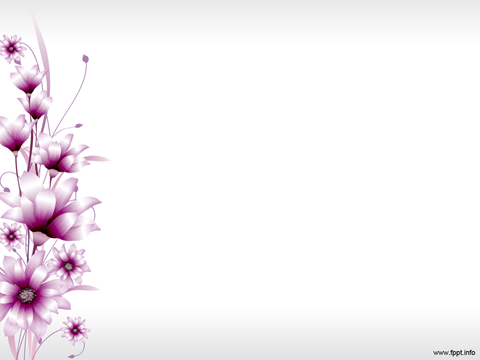 21- 5
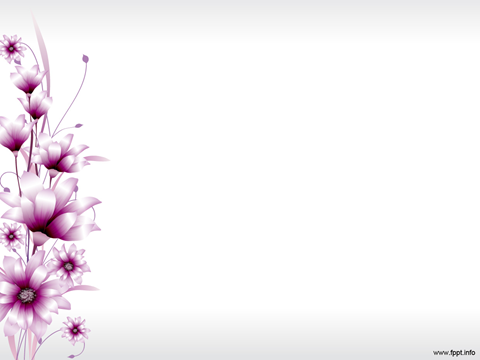 آشنایی با نوار ابزارها
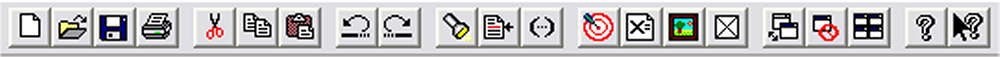 21- 6
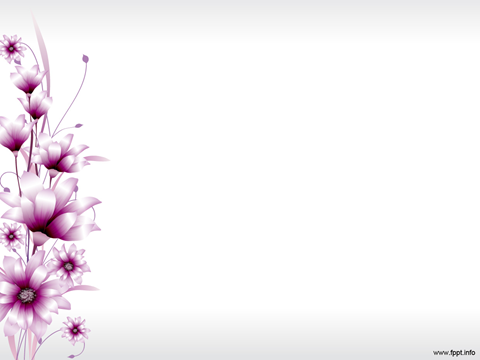 Menus (LINGO Menu)
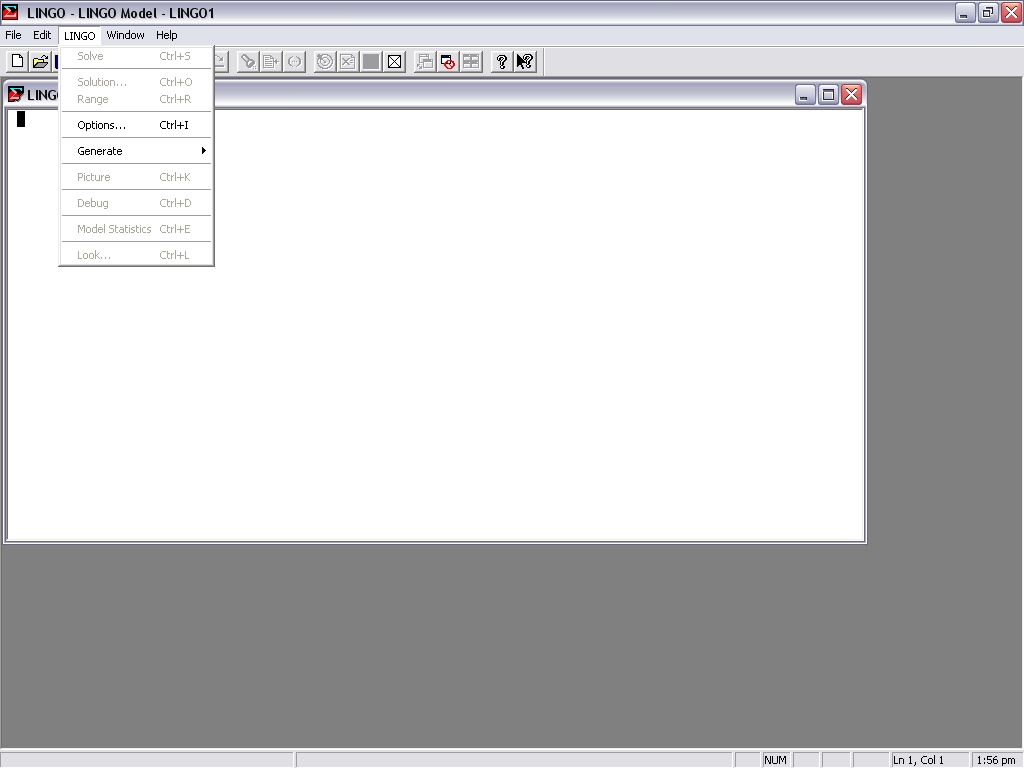 21-7
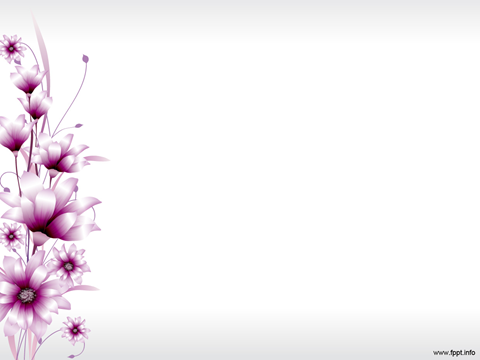 کلیات برنامه نویسی
در لینگو هر عبارت با یک “ ; ” پایان می یابد؛
 هرگاه بخواهیم یک عبارت توضیحی به متن  برنامه بیافزاییم کافیست در ابتدای عبارت از علامت تعجب ( ! ) استفاده کنیم. این توضیحات نیز به “ ; ” ختم می شوند؛
 کلیه عبارات متنی که مابین ( ! ) و “ ; ” نوشته می شوند از سوی لینگو نادیده گرفته می شوند؛
 لینگو به بزرگ یا کوچک بودن حروف حساس نیست؛
21-8
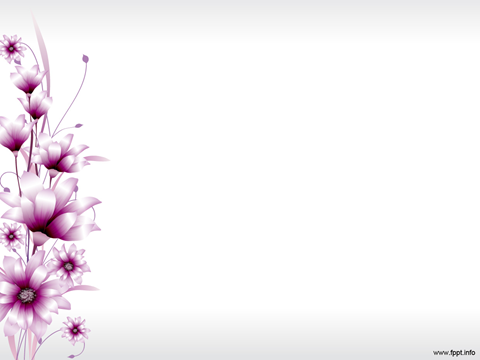 کلیات برنامه نویسی (ادامه)
نوشتن تابع هدف :
تابع هدف بسته به اينکه به صورت حداکثرسازی يا حداقل سازی باشد ،  به شکل " Max = … " يا " Min = … " نوشته می شود.
21- 9
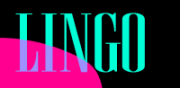 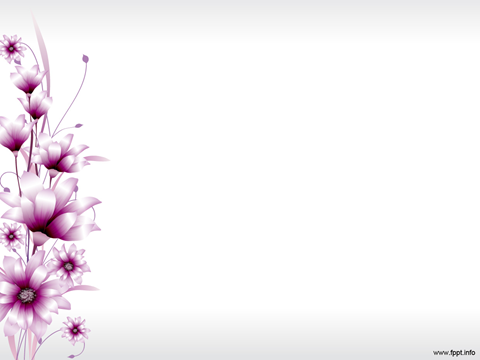 حالت ساده مدل نویسی
در این حالت وارد کردن مدل شبیه تایپ کردن در یک محیط پردازشگر متنی تحت ویندوز است؛ یعنی تقریبا باید آنچه را که به صورت دستی نوشته اید، وارد نرم افزار کنید. کاربر می تواند اطلاعات ورودی خود را در پنجره ی داخلی که ابتدا تحت عنوان Lingo Model است، وارد کند
 لینگو نیازمند تابع هدف، یک یا چند متغیر (و محدودیت) است.
21-10
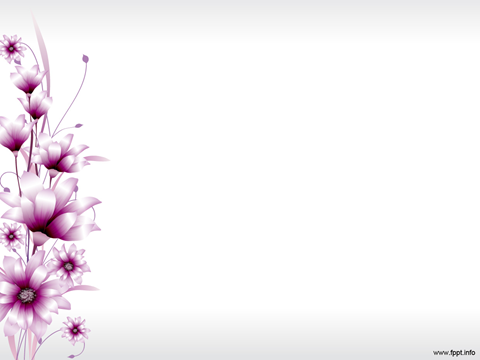 مسئله1:

شرکتی دو نوع محصول تولید میکند.برای ساخت این دو نوع محصول از دونوع ماده اولیه A  و B استفاده میکند.حداکثر میزان در دسترس از این مواد به ترتیب 6و8 واحد است.اگر سود حاصل از فروش هرواحد از محصولات 1و2 بترتیب 3و2 باشد برای داشتن حداکثر سود چه باید کرد؟
محصول
21-11
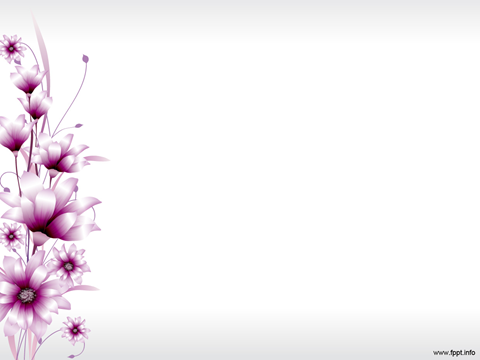 کار با منوی LINGO
فرمان های Solution و Range پس از حل مدل فعال خواهند شد.
	فرمان Solution را پس از حل مدل اجرا می کنیم، پنجره ی مقابل باز خواهد شد.
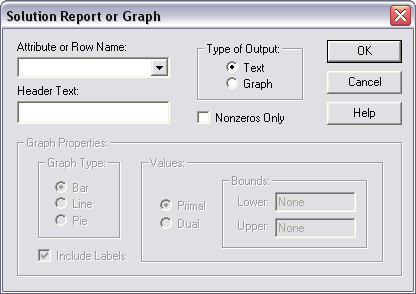 21-12
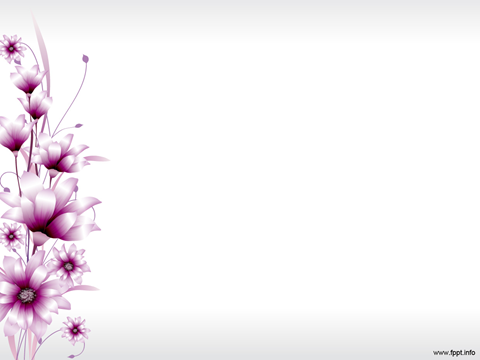 مسئله2:

محصولی از دو تکه تشکیل میشود.اطلاعات زیر از این محصول در دسترس است.





اگر هدف ساخت بیشترین محصول تولیدی باشدو بخواهیم کمترین میزان قطعه بلااستفاده را داشته باشیم، مسئله را حل نمایید.
21-13
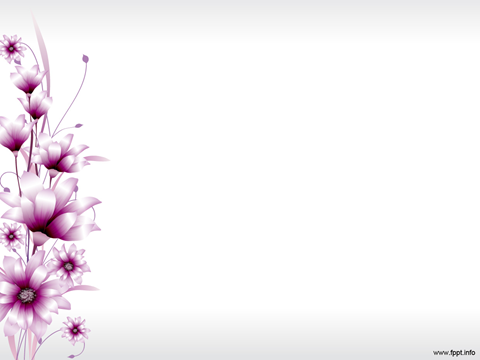 مجموعه ها در لینگو
مجموعه ها در لینگو در واقع قالبی برای تعریف متغیرهای برنامه می باشند (این متغیرها می توانند متغیر تصمیم گیری و یا پارامترهای عددی مدل باشند). در لینگو دو نوع مجموعه داریم :

مجموعه های مستقل؛ Primitive Sets 
مجموعه های وارث ؛ Derived Sets 	
		
   مجموعه های مستقل برای تعریف متغیرهای آرایه ای یک بعدی و مجموعه های وارث برای تعریف آرایه های چند بعدی مورد استفاده قرار می گیرند.
21-14
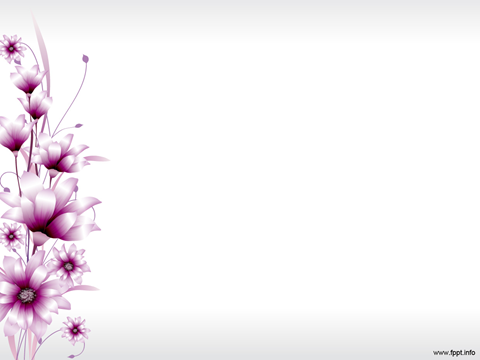 مجموعه های مستقل:

ساختار کلی تعریف مجموعه های مستقل در لینگو به شکل زیر می باشد:

; نام متغیرها: / عناصر مجموعه / نام مجموعه

مثال:

Factory / 1…3 / :setup_cost;

Costumer / c1,c2,c3,c4 / :demand;
21-15
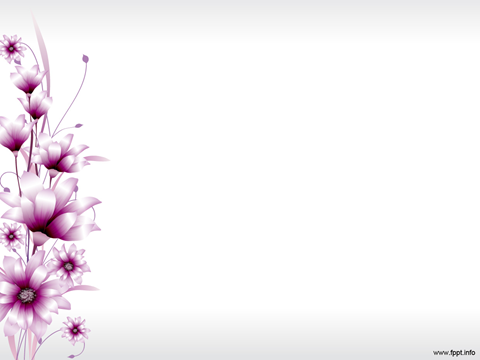 مجموعه های وارث:

در لینگو نمی توان بطور مستقیم ماتریس و آرایه های چند بعدی را تعریف کرد. برای تعریف آنها از مجموعه های وارث استفاده میکنیم.

ساختار کلی نوشتن این مجموعه ها:

  آرایه / اسم مجموعه مستقل/;)set1)

Car / 1…3 /;

 ;متغیرها (set1,set2,…,setN) : اسم مجموعه وارث

Demand (Car, City): Dem;
21- 16
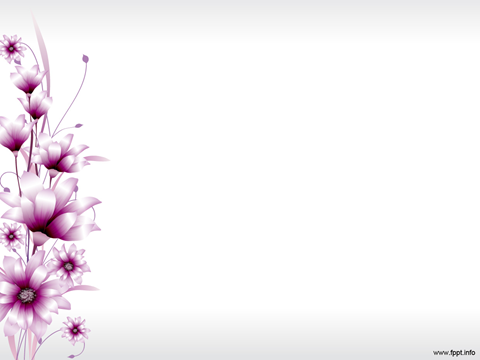 برای درک بهتر به مثال کلی زیر توجه کنید:

فرض کنید کارخانه ای 3نوع ماشین مختلف تولید میکند و مشتریان 5شهر مختلف نیز سفارشهای متفاوتی از هر نوع ماشین به کارخانه می دهند.حال زیربرنامه زیر را در نظر 
بگیرید:
Sets:
Car/1..3/;
City/1..5/;
Demand (Car, City): Dem;
End sets
این زیربرنامه مجموعه ای مستقل از نوعcar به صورت آرایه تک بعدی 3خانه ای و مجموعه ای مستقل از نوع city به صورت یک آرایه تک بعدی 5 خانه ای تولید میکند.
در خط چهارم این زیربرنامه ،مجموعه وارث demand بصورت یک ماتریس 3*5 و ماتریس dem  ازنوع demand تعریف میشود.
21- 17
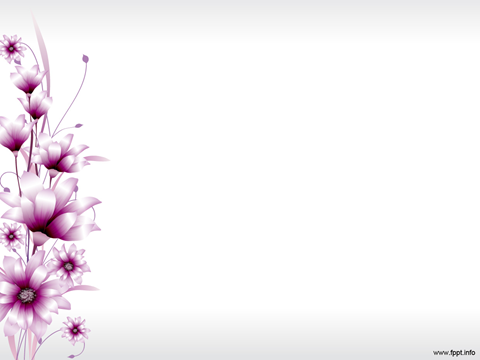 بخش داده ها
بخش داده ها به ما این امکان را می دهد که داده ها را از بقیه مدل جدا کنیم. این کار باعث می شود در هنگام تغییر و یا توسعه مدل راحت تر و کم اشتباه تر عمل کنیم. در بخش داده که مابین دو کلمه کلیدی DATA و ENDDATA است می توانیم مقادیر پارامترها و اسم عناصر مجموعه هایی را که در بخش قبلی تعریف شده اند مقداردهی کنیم.
21 -18
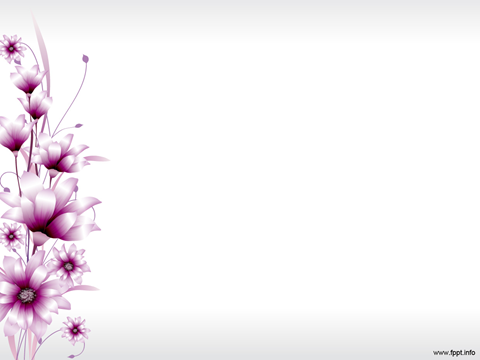 SETS:

SET1 / A, B, C/: X, Y;
ENDSETS
DATA:
X = 1, 2, 3;
Y = 4, 5, 6;

ENDDATA
21- 19
21-20
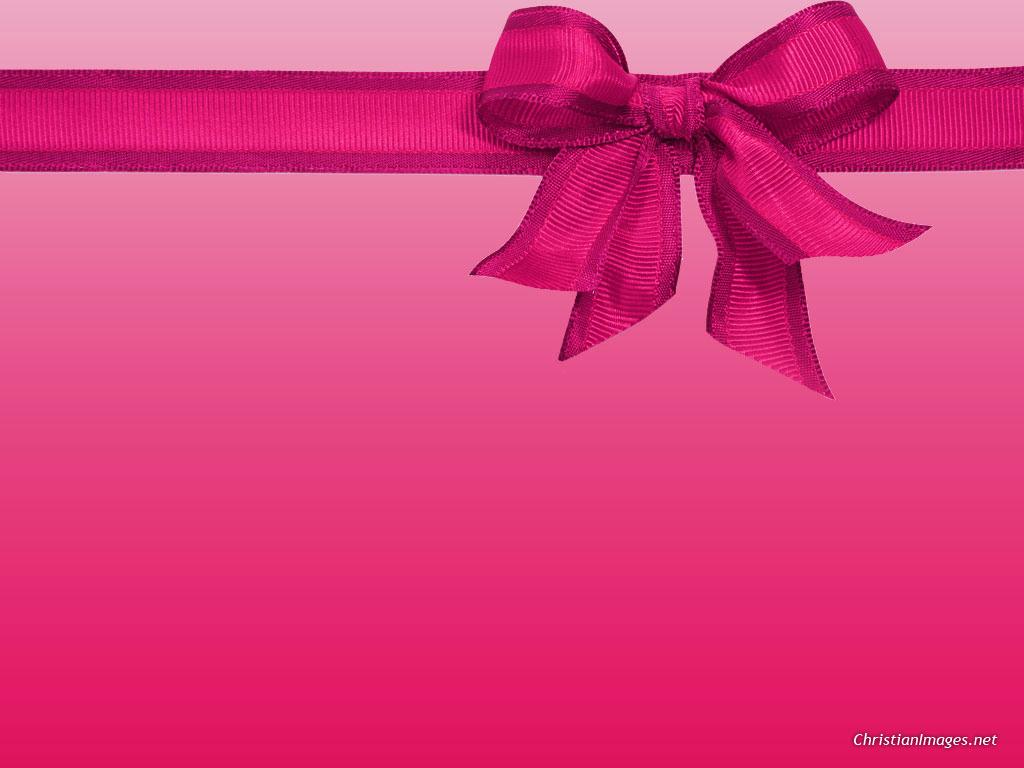 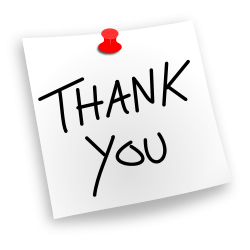 21